Cambio demográfico y sociocultural
Klgo. Alvaro Besoaín Saldaña
Departamento de Kinesiología
Núcleo en Desarrollo Inclusivo
Universidad de Chile
Epidemiología Sociocrítica
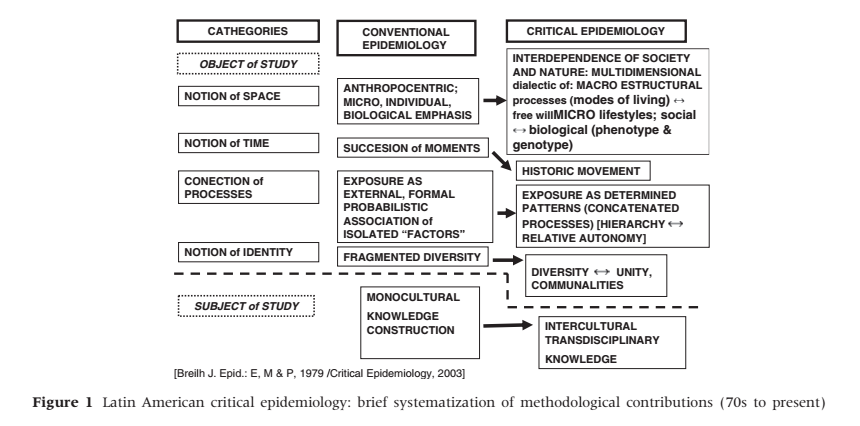 ¿Qué es el análisis de la situación en salud?
“Procesos analítico-sintéticos que abarcan diversos tipos de análisis, los que permiten caracterizar, medir y explicar el perfil de salud-enfermedad de una población, incluyendo los daños y problemas de salud, así como sus determinantes, sean éstos competencia del sector salud o de otros sectores”
OPS. Resúmenes metodológicos en epidemiología: análisis de la situación de salud (ASIS). Boletín Epidemiológico.1999;20:1-3. Fecha de consulta: 15 de marzo de 2018. Disponible en:
http://www1.paho.org/spanish/sha/BE_v20n3.pdf
¿Cómo Realizar un Análisis de la situación de salud?
Análisis de la situación de Salud
Diagnóstico de Salud
Diagnóstico situacional
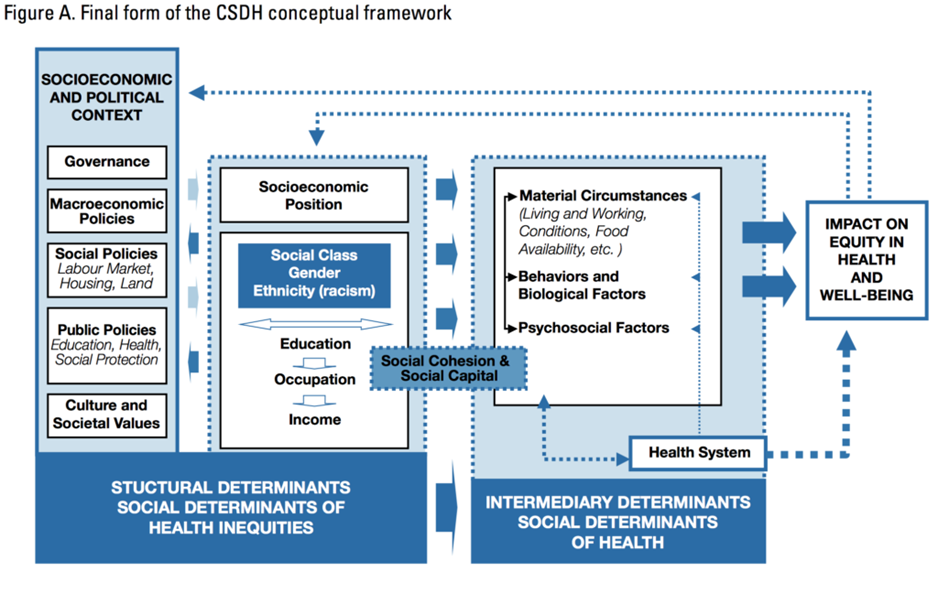 Modelo DSS
Abordaje cuantitativo
Fuente Secundaria
Fuente primaria
Solicitud de Información
Fuentes de información que se consideran proveniente de alguna fuente del momento, es decir, es la materia prima o fuente directa.
Fuente de información en la que se contrasta con otras fuentes primarias para obtener una síntesis de lo disponible.
Utilizar mecanismos institucionales para la solicitud, diagnostico o conversación con actores claves.
Censo 2017
ICVU
Subsecretaría de prevención del delito
Atlas de Acción Social
Plan de Desarrollo Comunal
Plan Comunal de Salud
Biblioteca del Congreso Nacional
SINIM
Transparencia Activa
Transparencia Pasiva
Reuniones con los equipos
POBLACIÓN
VIVIENDA
HOGAR
MIGRACIÓN
EDUCACIÓN
EMPLEO
¿Cómo usar Censo 2017? Mapa Interactivo
Resultados Censo 2017, a nivel comunal
https://resultados.censo2017.cl/
Contexto Socioeconómico y Político
¿Cuáles podrían ser estas variables?
Gobernanza; medidas para proteger y promocionar el bienestar económico y social de todos sus ciudadanos.
¿Cuáles son indicadores y sus fuentes?
Énfasis de la misión institucional, ejes de desarrollo (PLADECO) y cuenta pública.
Programas y departamentos (Sitio web municipalidades).
Datos generales desde Data Chile: https://es.datachile.io/ 
Datos generales de la BCN: https://reportescomunales.bcn.cl/2015/index.php/P%C3%A1gina_principal
DSS Estructurales
¿Cuáles podrían ser estas variables? 
Elementos relacionados con la generación y fortalecimiento de la división de clase que define posición de las personas dentro de las jerarquías de poder, de prestigio y de acceso a los recursos.
¿Cuáles podrían ser los indicadores y sus fuentes de información?
Ingresos: indicadores de pobreza por ingreso (CASEN), indicadores de vulnerabilidad (Atlas social, Registro social de hogares) o Índice de Prioridad Social
Educación: Años de escolaridad/nivel educativo (CENSO 2017), MINEDUC o agencia de la educación (https://www.agenciaeducacion.cl)
indicadores pruebas estandarizadas (SIMCE-PSU)
Ocupación: Indicadores de empleo (CENSO 2017) o INE
DSS intermedios: exposición y vulnerabilidad diferencial
Circunstancias Materiales: 
→ Condiciones de vivienda (CENSO 2017)
→ Índice de calidad de vida urbana (ICVU), Atlas social (Registro social de hogares).
→ Parques públicos y calles abiertas
→ Circunstancias Psicosociales o socioambientales: Índices de inseguridad y delitos, donde se describe violencia intrafamiliar (Estadística subsecretaría de Prevención del Delito).
DSS intermedios: exposición y vulnerabilidad diferencial
Hábitos: Referencia nacional/regional ENS, revisar plan de salud disponible por transparencia.
→ Mapa Junaeb: http://junaebabierta.junaeb.cl/mapas/
Sistema de Salud: Programas particulares o desde banco integrado de programas sociales. Analizar acceso, cobertura y protección financiera.
→ SINIM: Índices de Actividades de Atención Primaria de Salud (IAAPS).
Abordaje cualitativo
Propuesta de desarrollo de diagnóstico
Definición de objetivo del diagnóstico
Definición de equipo de trabajo
Definición de perfiles y conformación de la muestra
Estrategia de Difusión y Contacto
Técnicas de producción de datos
Técnicas de producción de datosMetodologías PARTICIPATIVAS
LLUVIA DE IDEAS
Dibujo Colectivo
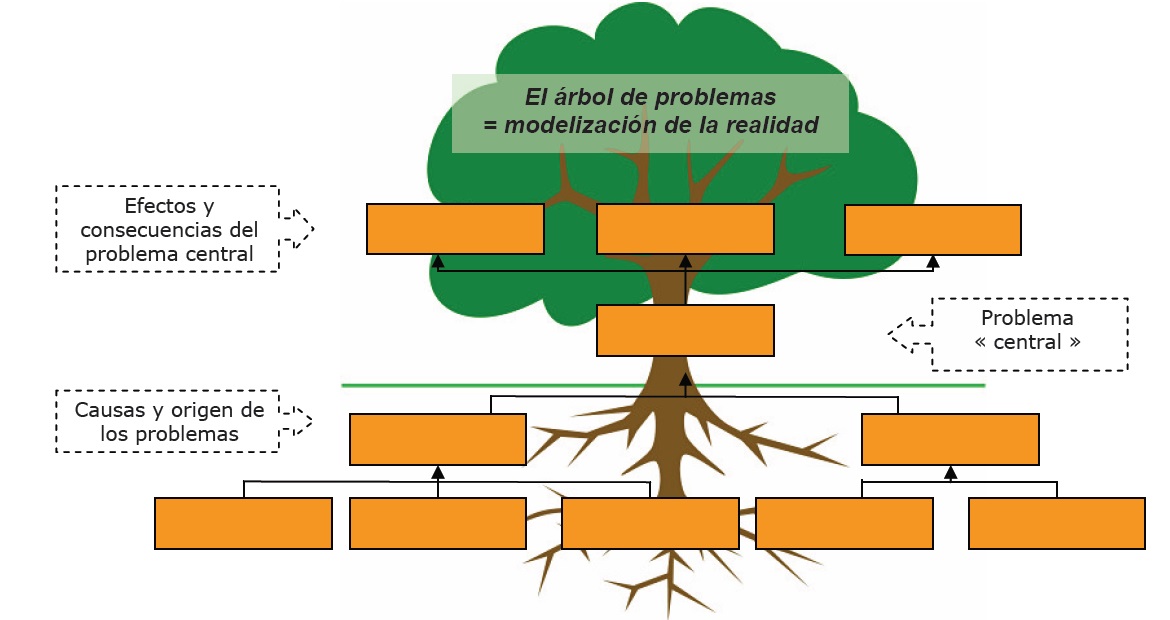 Actividad tres
Parte 1: Matriz de priorización
Parte 2: Matriz de propuestas
Matriz de priorización
Matriz de propuestas
pROCESO de análisis de datos
Síntesis de resultados
Presentación de Resultados
¿Cómo desarrollar un Análisis de la Situación de Salud?
Klgo. Alvaro Besoaín Saldaña
Departamento de Kinesiología
Núcleo Desarrollo Inclusivo
Universidad de Chile